KEEN Faculty EngagementIntroduction
The Florida Tech KEEN TeamTuesday, Sept. 28th, 2021
Drs. Marco Carvalho (PI), Sen (Co-PI), Brenner, Slhoub, Weaver, Hamed, and Mesa-Arango
Who are you?What course(s) are you teaching?What teaching resources do you wish were available?How can we (KEEN team) help?
2
What is KEEN?How is Florida Tech involved in KEEN?How do educators like me benefit from KEEN?Are my colleagues doing it?How can I join?
3
The Kern Entrepreneurial Engineering Network
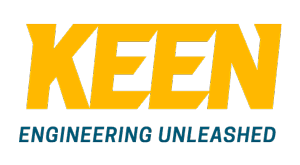 A part of the Kern Family Foundation (kffdn.org)
A network of over 3000 engineering faculty from over 50 U.S. schools
Mission: “To graduate engineers with an entrepreneurial mindset (EM) so they can create personal, economic, and societal value through a lifetime 	       of meaningful work.”
Transform engineering education through the collaboration of faculty members
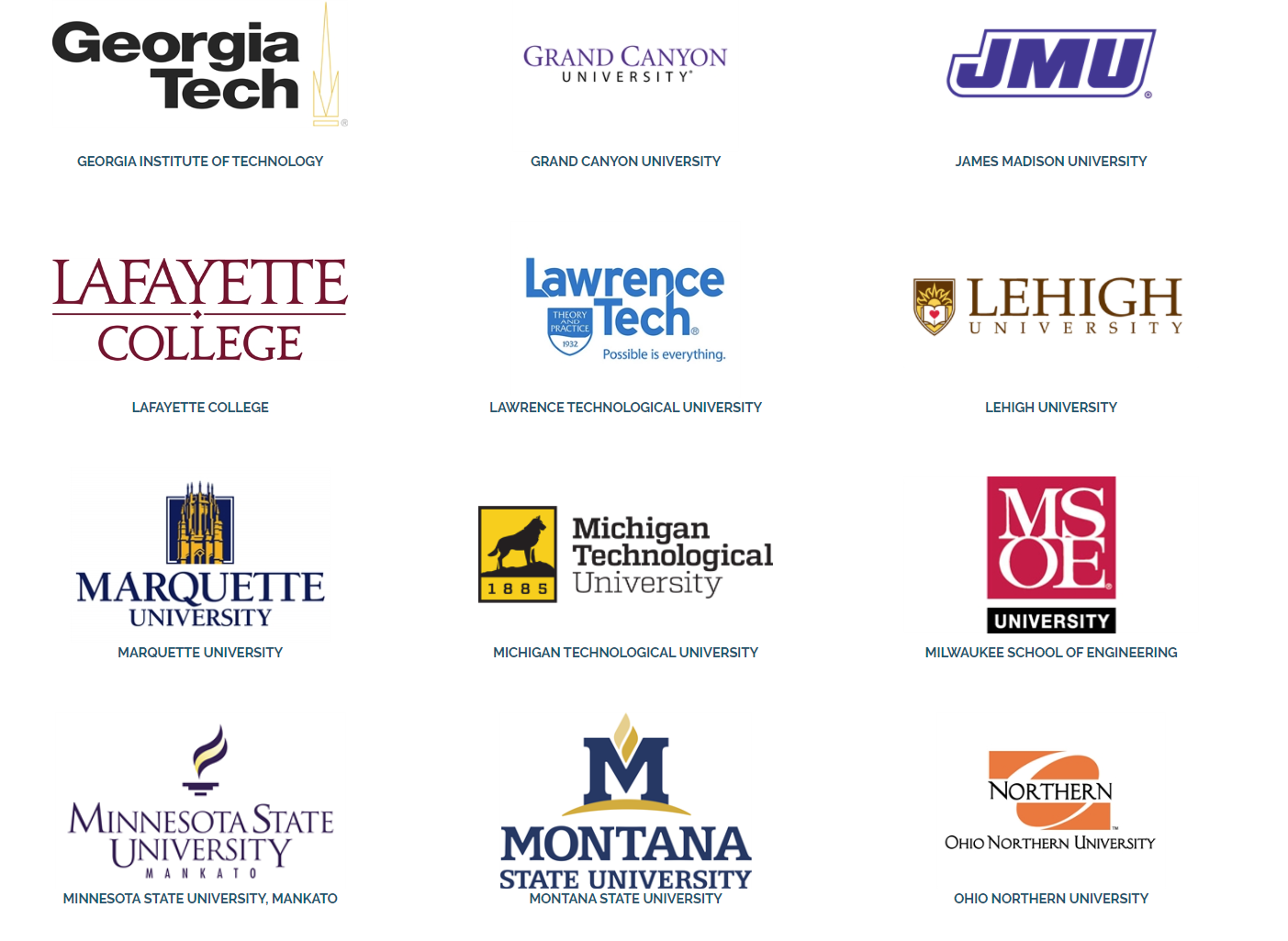 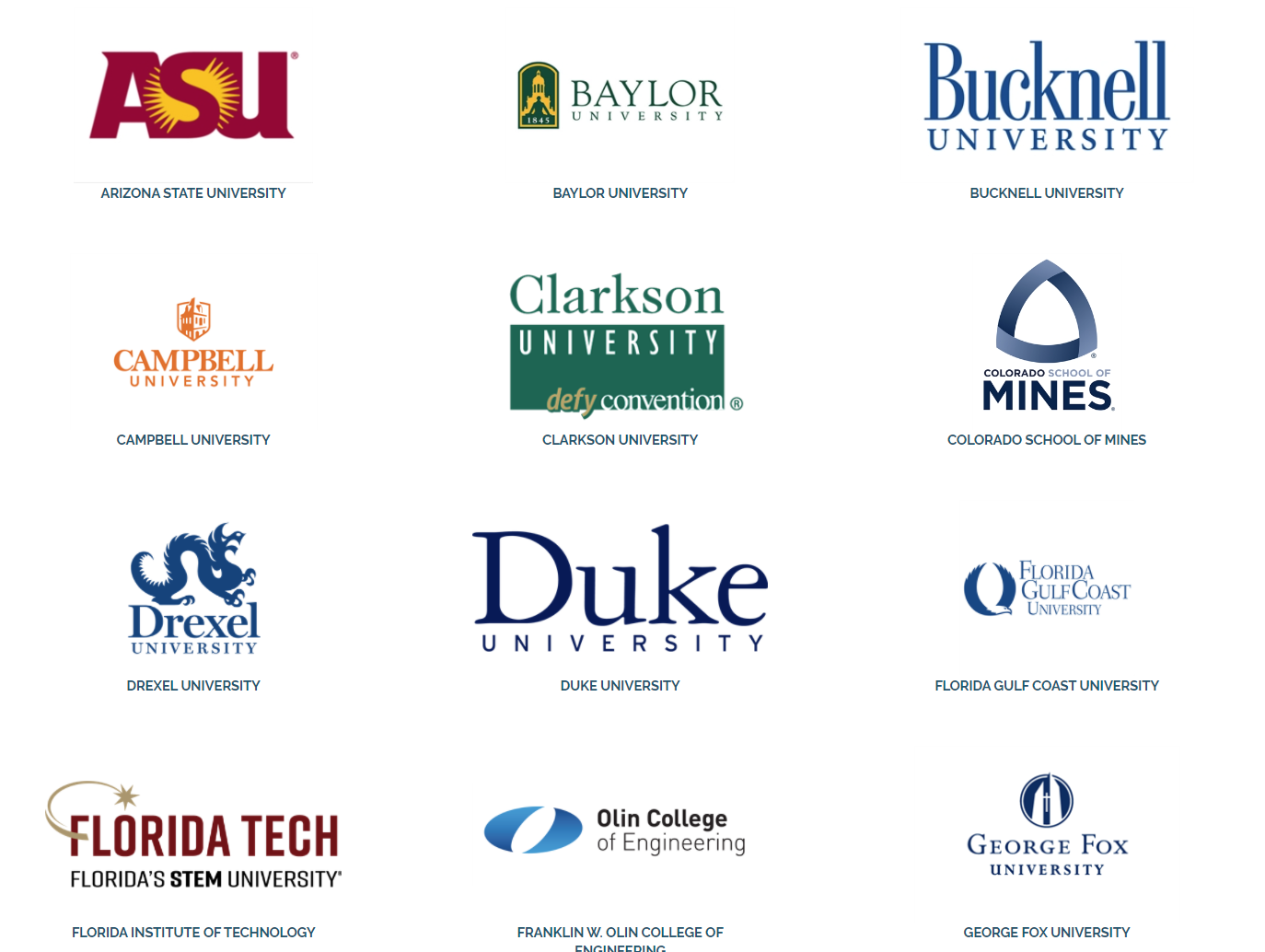 KEEN Partner Schools“network of faculty rather than schools”
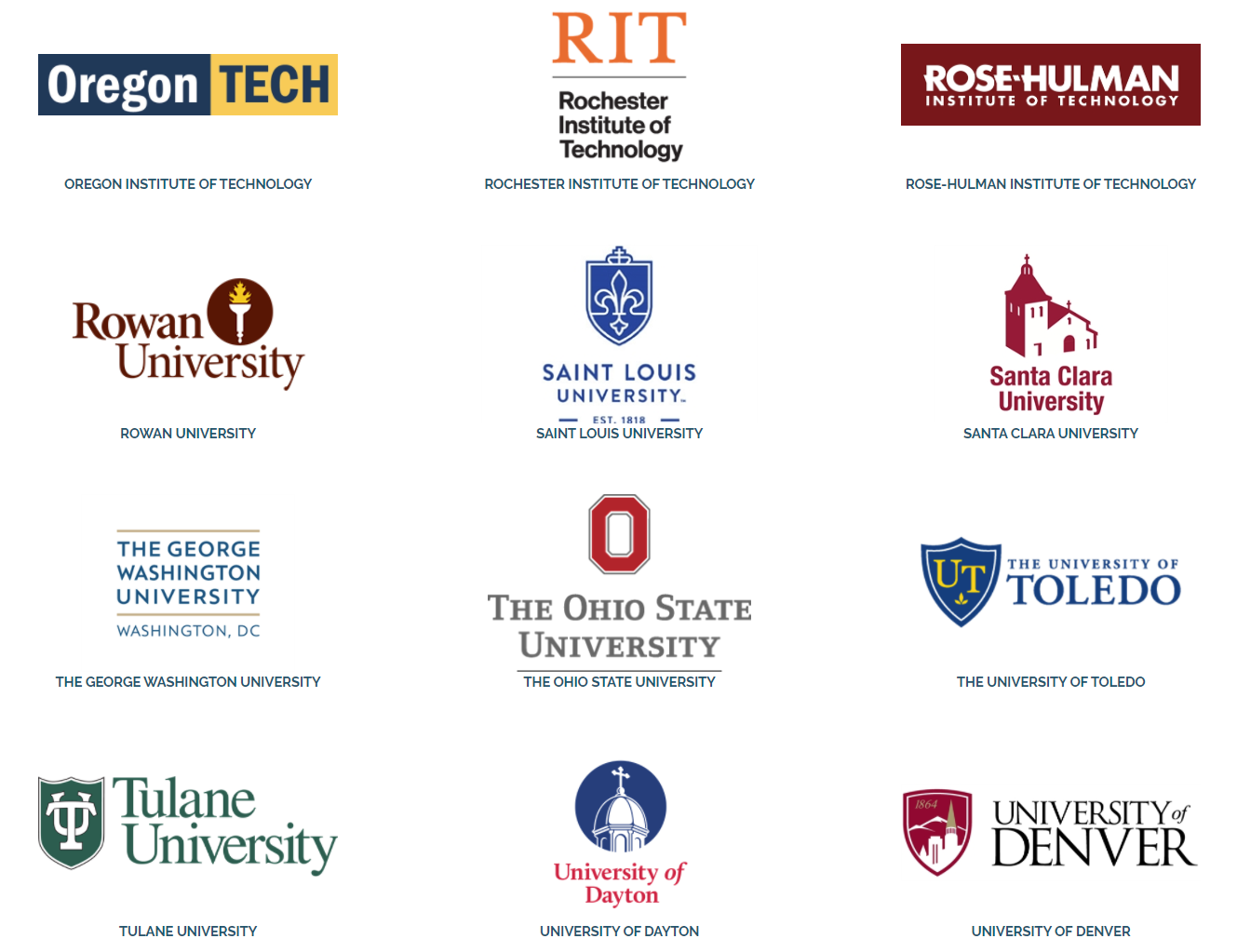 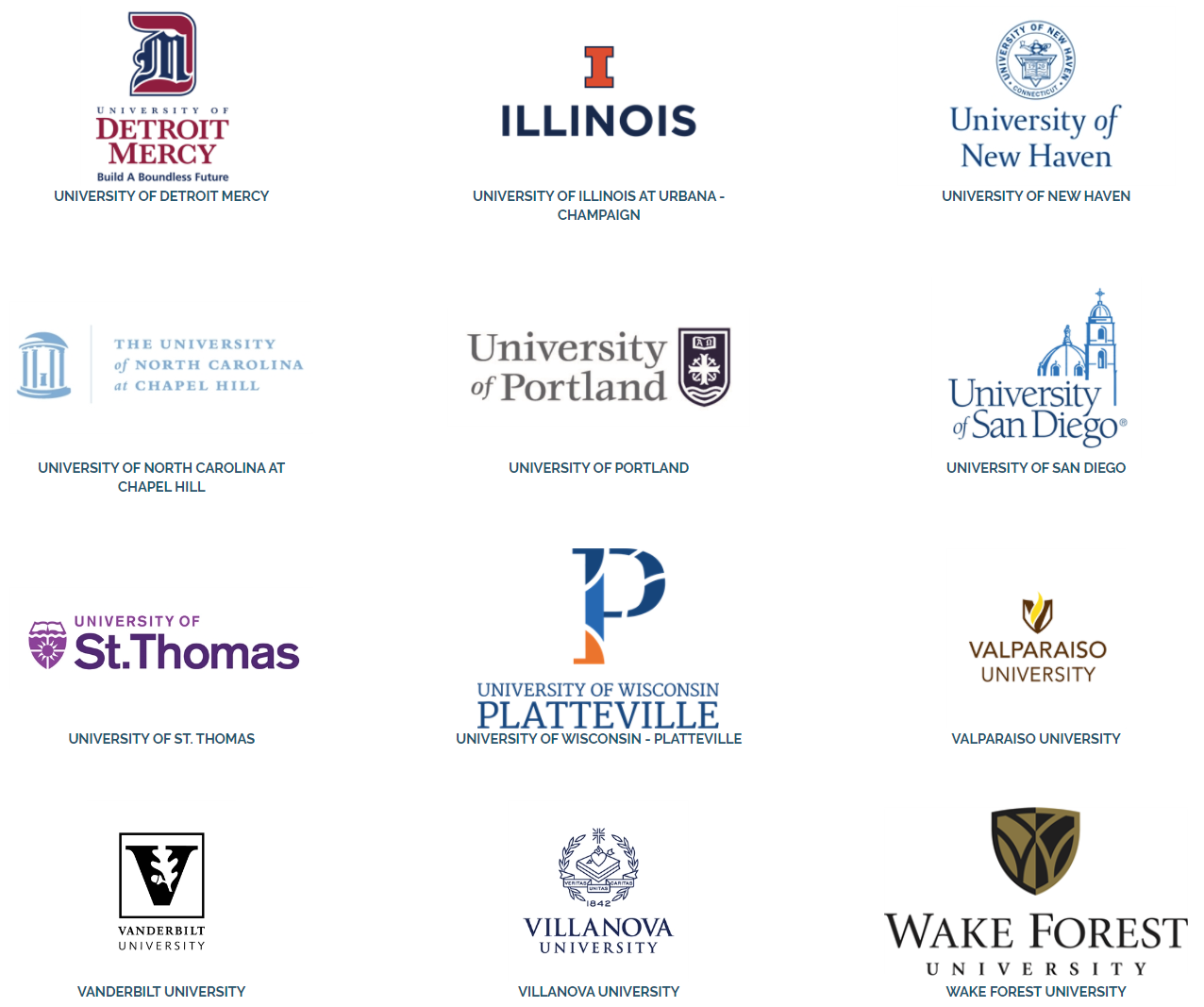 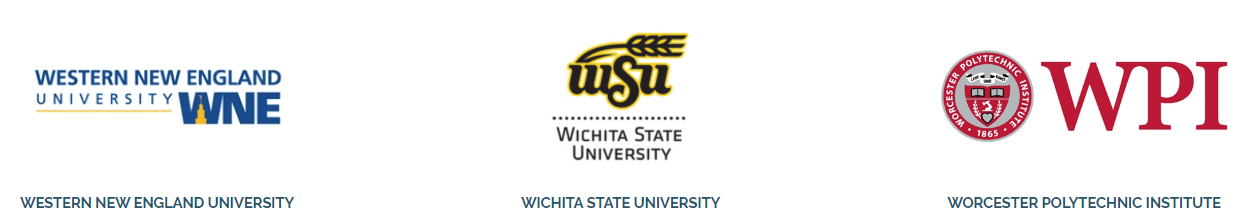 What is the Entrepreneurial Mindset (EM)?
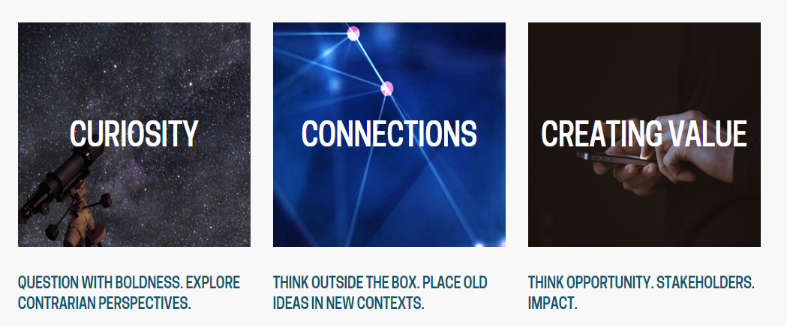 CURIOSITY: Helps individuals investigate and understand a rapidly changing world.
CONNECTIONS: Making connections between unrelated areas often provides innovative solutions. 
CREATING VALUE: “Innovative solutions are most meaningful when they create extraordinary value for others.”
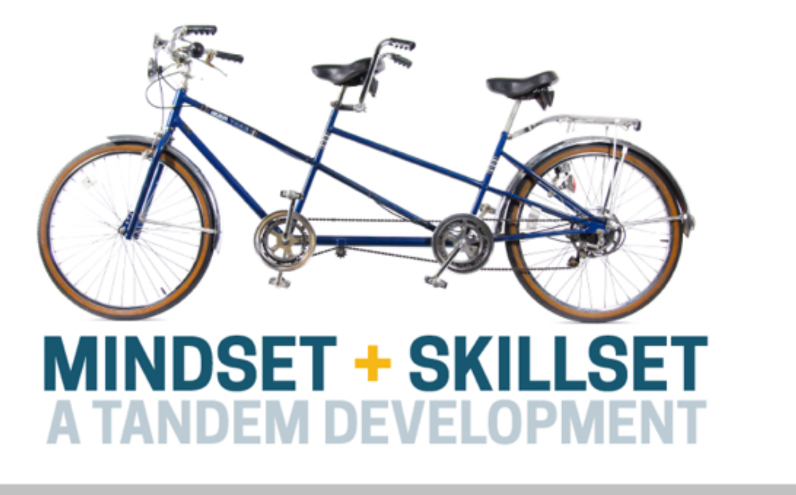 How is Florida Tech involved in KEEN?
Currently on the second institutional grant from KEEN

PI: 		Dr. Marco Carvalho, EVP-A and Provost
Core Team:	Drs. Brenner, Slhoub, Weaver, Hamed, 			Mesa-Arango, and Sen (Co-PI)
Purpose:	Improve undergraduate education by 				fostering EM Develop methodology for EM 			in STEM through making experiences
Focus:		Faculty engagement across STEM campus
How do educators like me benefit from KEEN?
Fostering EM can make you a better educator
A growing body of shared instructional resources (CARDS)
1600+ educational modules, created by faculty of the network
Slides, syllabi, notes, assignments, rubrics, sample work, and instructions for adopting
Stored in card form at engineeringunleashed.com (need only a free account)
Gateway: https://www.engineeringunleashed.com/card/2167 
An opportunity to contribute your content to the network
Financial incentives available for different levels of engagement
Paid travel to KEEN conferences, trainings, and workshops – excellent feedback
The KEEN core team will help you every step of the way
Are my colleagues doing it?
~50 of 90 fulltime CoES faculty are engaged at different levels
15 COES faculty trained in EM through on-campus workshops (Fall 2019)
15 modules and cards by Florida Tech faculty members
Recent examples of EM modules from the Fa19 on-campus workshops here at Florida Tech:
Najafi: Energy Sustainability: A Semester-Long Assignment     https://www.engineeringunleashed.com/card/2348
Suksawang: Timber Building Design Challenge     https://www.engineeringunleashed.com/card/214 
Kishore: Self-Learning Biomaterial Selection Module     https://www.engineeringunleashed.com/card/210
Mesa: 3Cs in Research-Based Project Evaluation     https://engineeringunleashed.com/card/200
2020 KEEN conference: 15 CoES faculty from Florida Tech attended 
~1,155 of 1,513 CoES students have been exposed to EM modules
How to find a card in your discipline
The One CardDeck to Rule Them Allhttps://engineeringunleashed.com/card/2167

2020 KEEN fellowship winner:
Coastal Structures: Designing for Uncertainty, Designing for Failure https://engineeringunleashed.com/card/2266

How to adapt a card to fit your discipline:
Roadway Design: Designing for Uncertainty, Designing for Failurehttps://engineeringunleashed.com/card/2450
Cards outline activities, modules, courses, etc. they apply EML and can be used to teach concepts or entire courses.
How Have Florida Tech Faculty Benefited from the Cards?   (Mesa-Arango)
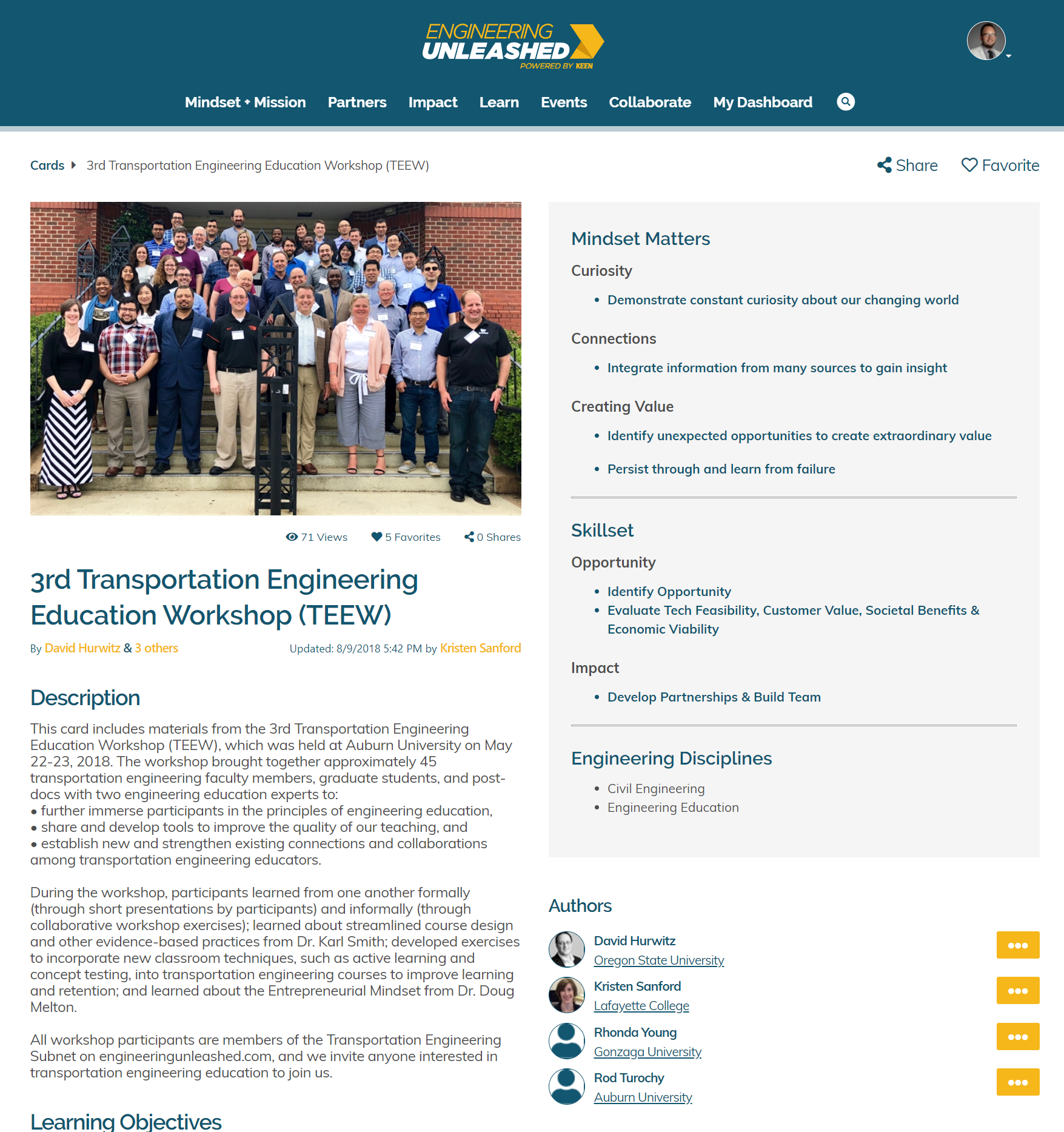 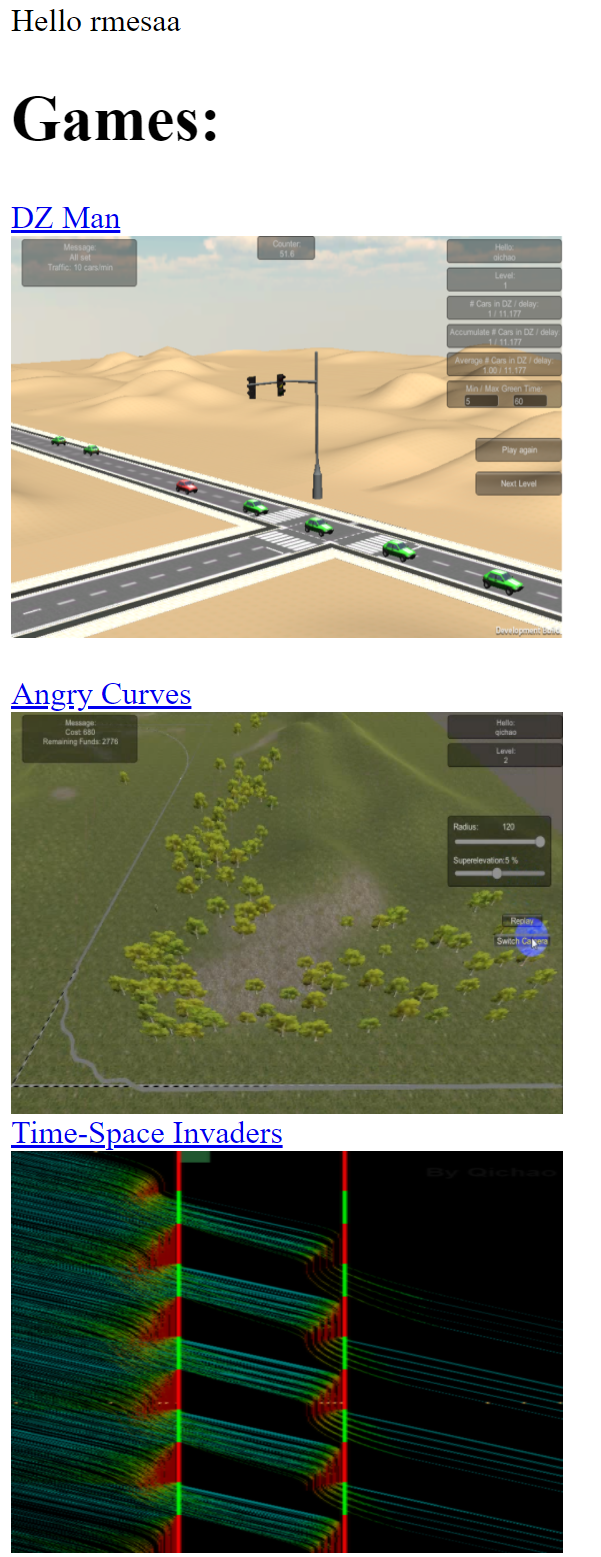 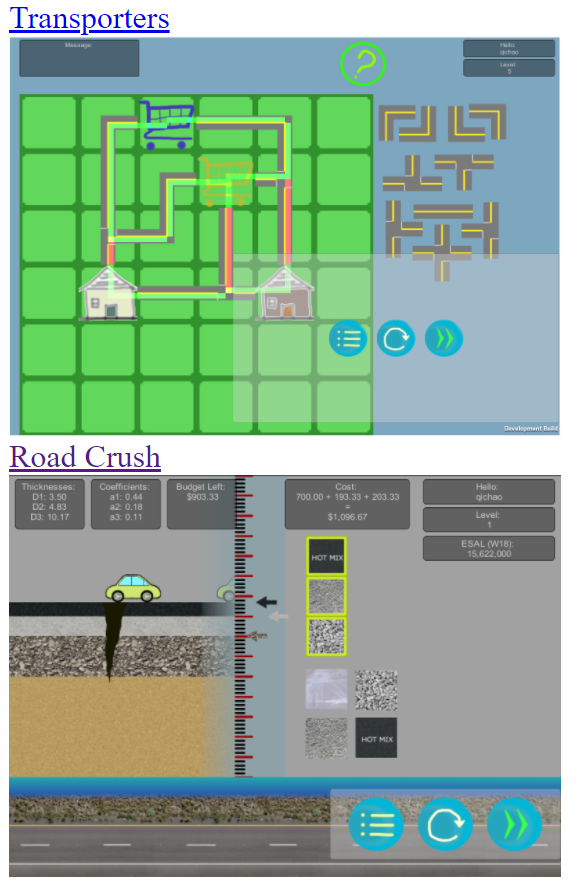 How Can I Join?
Basic
Contact your department’s KEEN members 
Create a free account on https://www.engineeringunleashed.com
Familiarize yourself on KEEN and EML (start watching videos)
User 
Use the cards: download, adapt, and use them in your classes
Contributor
Attend the 2020 workshops for EM modules (TBA: Nov. 2020)
Develop an EM module for your own course (KEEN core team will help)
Implement the module in your class (KEEN core team will help)
Publish a card (KEEN core team will help)
Receive a monetary incentive reward!
Thank You!

Questions
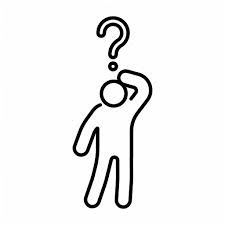 13
Elements of A Unified Keen Vision for EM & Research Training
An EML-focused first year experience (FYE) as an alternate or replacement for traditional FYE courses (not to be funded as part of this grant)
A making experience in the first year and at least one other time before senior year, with my Basics of Making course (https://fit.instructure.com/courses/551142) offered to juniors, seniors, and grad students
A literature review component that addresses pain points for both faculty and students and that is vertically integrated through the curriculum
Discipline-specific skill development 
Integrating our research and our teaching as much as possible
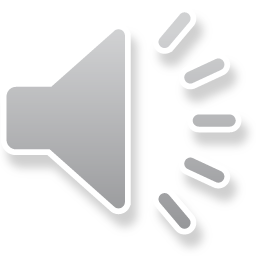 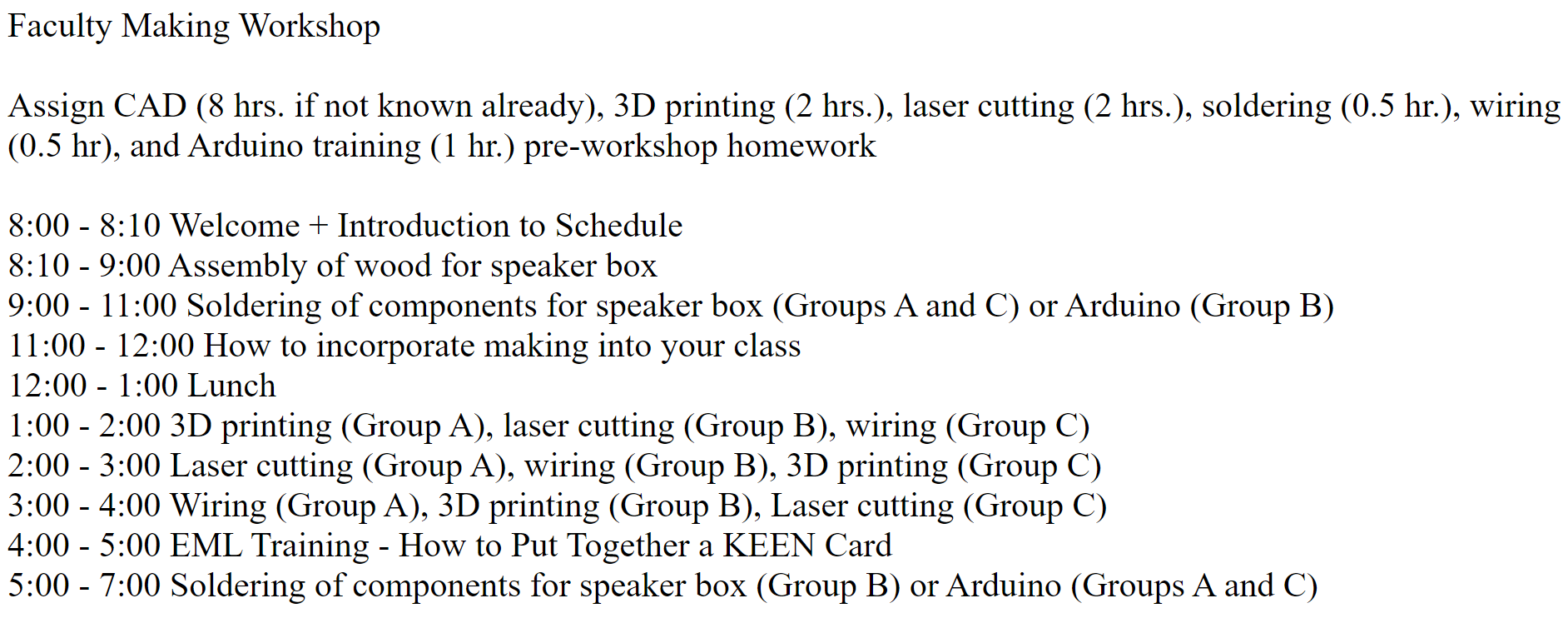 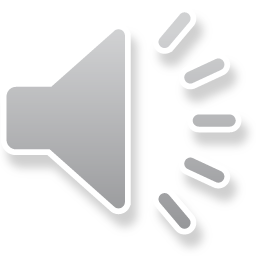